Välkommen till föräldramöte för SSK P-082019-04-02
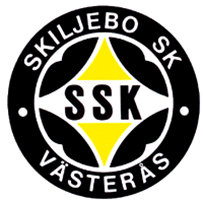 Skiljebo P-08
År 2018
Bra uppslutning och närvaro på såväl träning som matcher. 
Totalt 75 träningar. 
Innan serien drog i gång spelade vi ca 10 träningsmatcher. 
Serien två lag på våren och tre lag under hösten. 
Vi har deltagit i Göranssons Cup i Sandviken (januari), SSK futsal på Bäckby (februari), Sharp Cup på Rocklunda (maj), Aroscupen (juni), Forward Cup i Örebro (augusti) samt fotbollens dag (augusti). Vi avslutade säsongen med en avslutningscup i Surahammar (oktober).
I maj hade vi ett träningsläger på Hamre IP med övernattning på Hamreskolan
Fint spel 
Skiljebo SK Ungdom Elit 2014
Agenda 2019
Träningar, vilka dagar och i tid.
Matcher
Utveckling
Attityder & inställning
Cuper & Träningsläger
Arbetssysslor
Träningskläder/Matchställ
Skiljebo Vill
Övrigt
Träning 3 ggr/Vecka

Samling 15 min innan

Regelbunden träning för match/ cup/ övrig aktivitet.

Träningsupplägg: teknik, taktik, fys, passningsspel, målvakt. 

Fokus

Ordning och hjälp till.

Hör alltid av er via sms vid förhinder.
Träningsfilosofi
Matcher
3 lag till serien, två röda en svart.

Dusch vid bortamatcher om omklädningsrum finns.

Svara på anmälan i tid. Om man ej hört av sig, kallar vi in en 
    annan spelare.

Ansvar föräldrar, vad som gäller på träning. 

Lagkapten.
Attityder och inställning
Träning
Matcher
Skiljebo SK Ungdom Elit 2014
Utveckling
Personlig utveckling utanför fotbollen.
Föreläsning & diskussion på träningsläger.
Skiljebo SK Ungdom Elit 2014
Cuper
Bindande anmälan vid cup

 Betalar en viss summa själv vid cup.

 Killarna ansvarar själva för sina saker.

 Vi gör så mycket som möjligt gemensamt.



 25-26 januari Göransson Cup, Sandviken.
 15-17 mars Big Mac Cup, Rocklunda.
 27 april Träningsdag, avslut med grillning.
 19-20 maj Träningsläger Stängningsdag.
 30 maj Sharp/Fibra cup, Rocklunda (IFK).
 27-30 juni Aroscupen
- 9-11 Augusti Forward cup (Örebro)
Arbetssysslor      
          lagföräldrar
Vi ansvarar för två kioskveckor.

 Boll-kallar på A-lagsmatch 31/8, kl 12:00,    SSK-Sundbyberg

 Arbete och schemaläggning inför Aroscupen.

 Försäljning av något slag, ex. RC.

 Någon rolig aktivitet för killarna, Match Landslaget?

 Byte av lagföräldrar?
Träningskläder / Matchställ
Nya overaller. 

 Vindjacka

 Outfit träning och match.
Övrigt
Facebook.

  Ris och ros säsongen som gick, från er föräldrar?

  Kommunikation

  Aktiviteter utanför fotbollen är välkommet att anordnas av alla.
Skiljebo SK Ungdom Elit 2014
Skiljebo vill.
Skiljebo SK Ungdom Elit 2014